Proposed Adjustments to ORDC
March 3, 2023
Blake Holt
Purpose of the Analysis
“…the Commission directs ERCOT to evaluate bridging options to retain existing assets and build new dispatchable generation until the PCM can be fully implemented” (Memorandum attached to Order, Project 53298 (Jan. 19, 2023)
Also, interest expressed at the Feb. 2023 ERCOT R&M in mechanisms that could help reduce the frequency of RUC for system capacity
ORDC changes are one option being considered as a bridging option
This analysis targets potential ORDC increases in operating reserve ranges that are above emergency levels, while avoiding ORDC increases at times of substantial operating reserve surpluses, with the objectives of enhancing price signals that would have positive effects on:
Retaining existing assets
Adding new dispatchable generation
Reducing the frequency of RUC for system capacity
Additionally, these ORDC bridging options would:
Have minimal system changes and be quickly implementable
Fit within the existing market framework, from DA through Settlement, including credit
Continue to be hedgable by market participants through energy positions
2
Analysis Summary
2022 market wide energy revenue was calculated considering:
      (GTBD * SCED duration) * (System Lambda + RTORPA + RTORDPA)

2022 market wide headroom revenue was calculated considering:
      (RTOLCAP * SCED duration) * (RTORPA + RTORDPA)
2022 baseline energy revenue = $32.08B

2022 baseline headroom revenue = $.3B

Changes in revenue were then calculated by flooring RTORPA at varying prices (5,10,15,20,25) when RTOLCAP fell below certain thresholds (6500,7000,7500)
3
Adjusted price on the ORDC
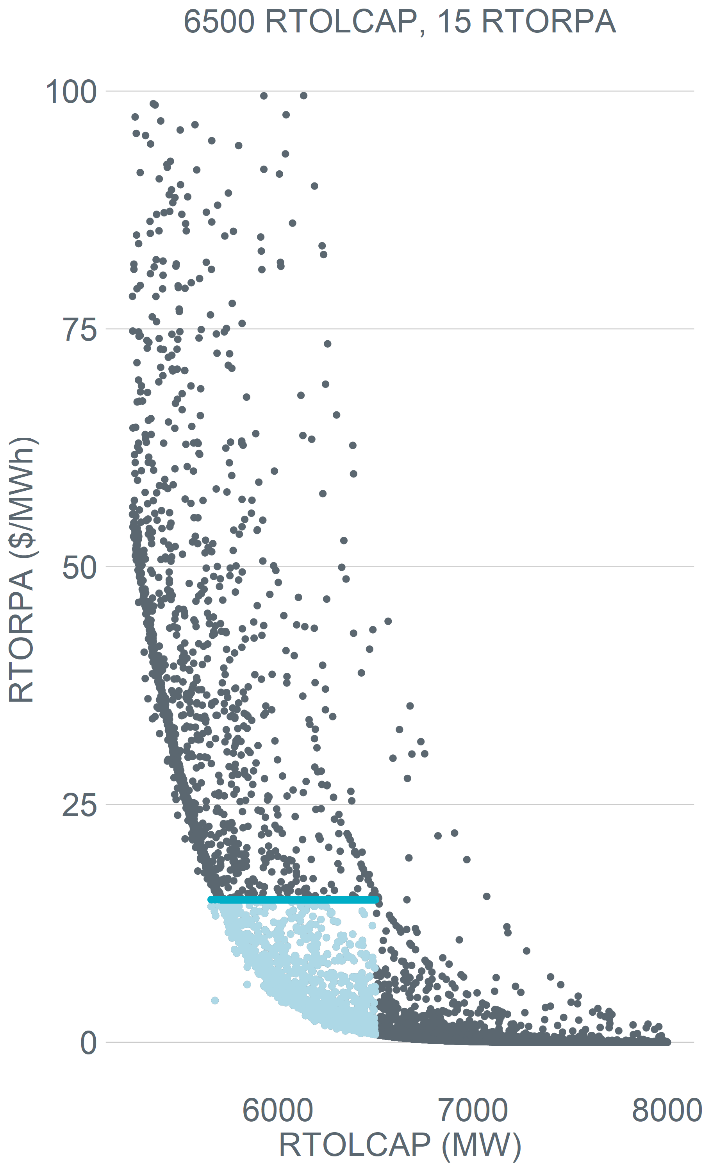 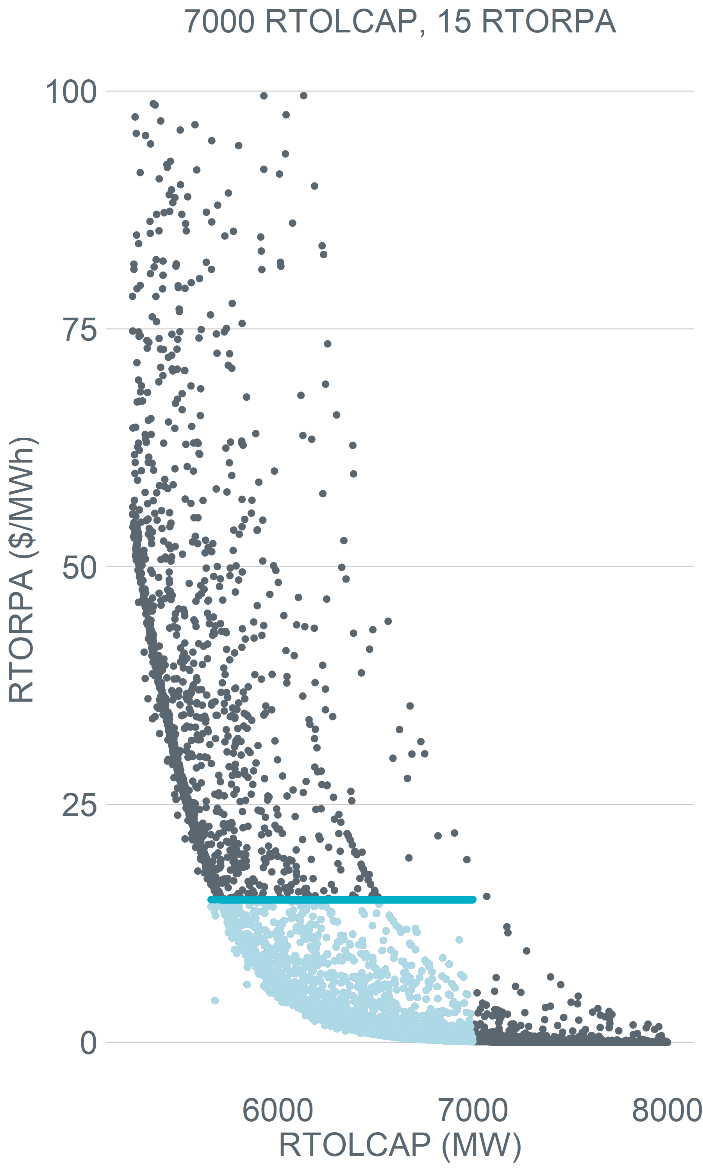 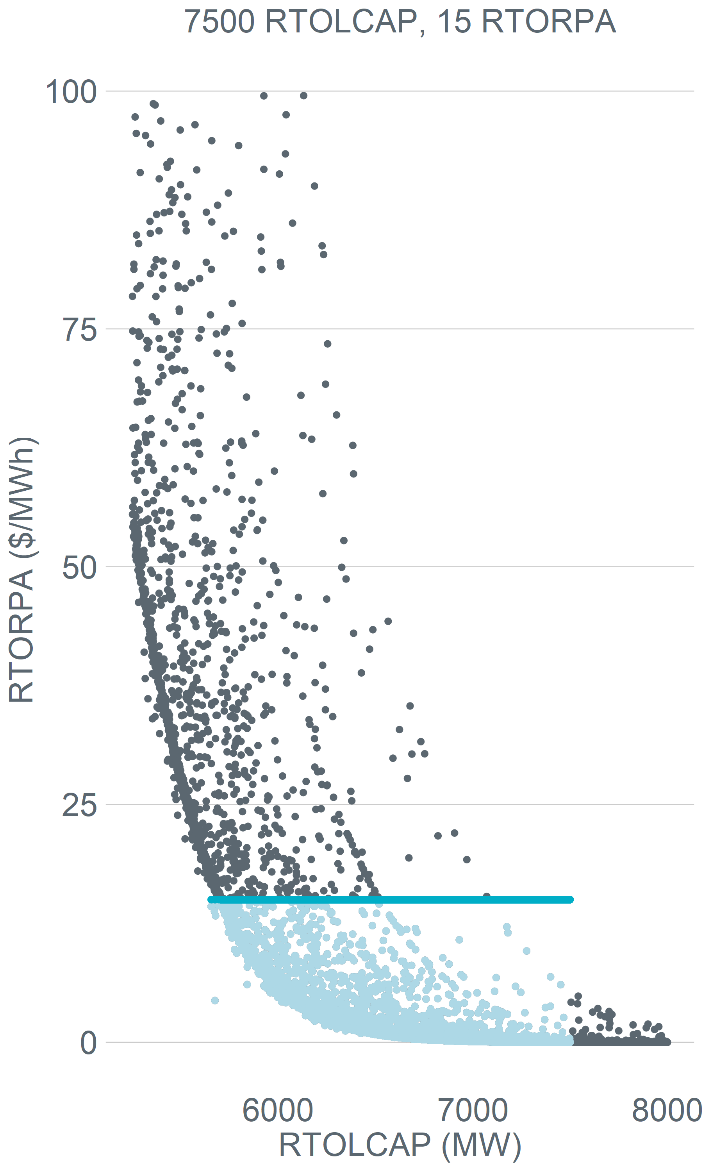 4
2022 Energy Revenue Increase with RTORPA floor
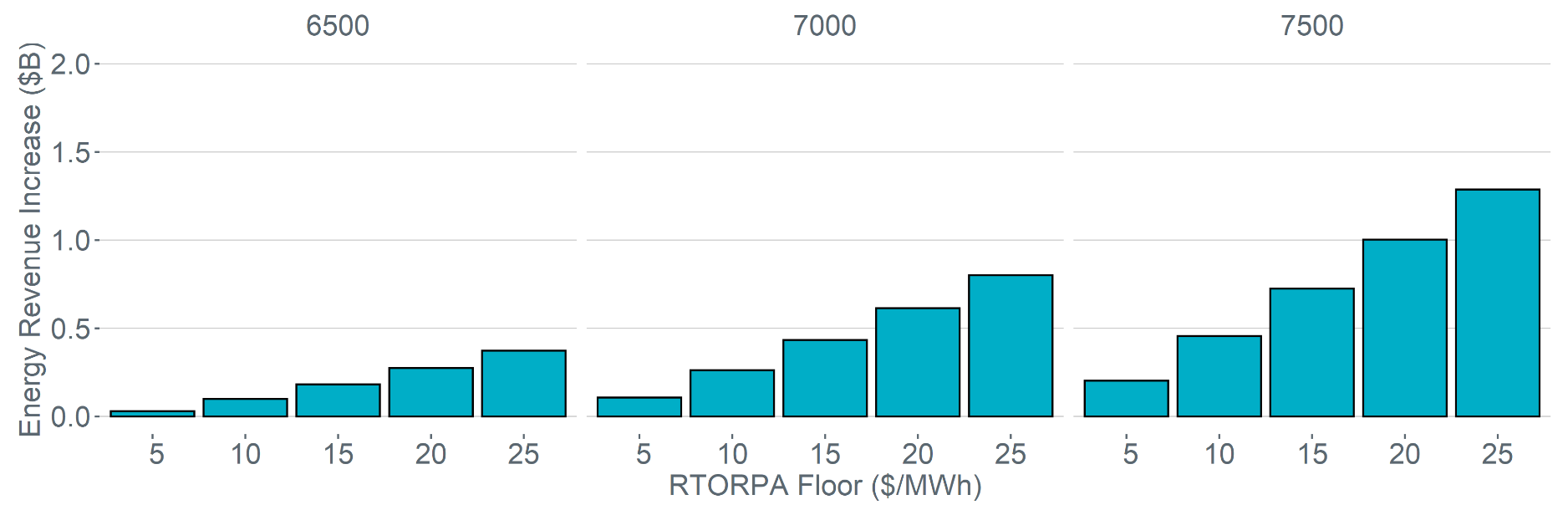 RTOLCAP Threshold
6,500

Intervals at or above RTOLCAP threshold  
99,455

Intervals below RTOLCAP threshold  7,142
5
2022 Energy Revenue Increase with RTORPA floor
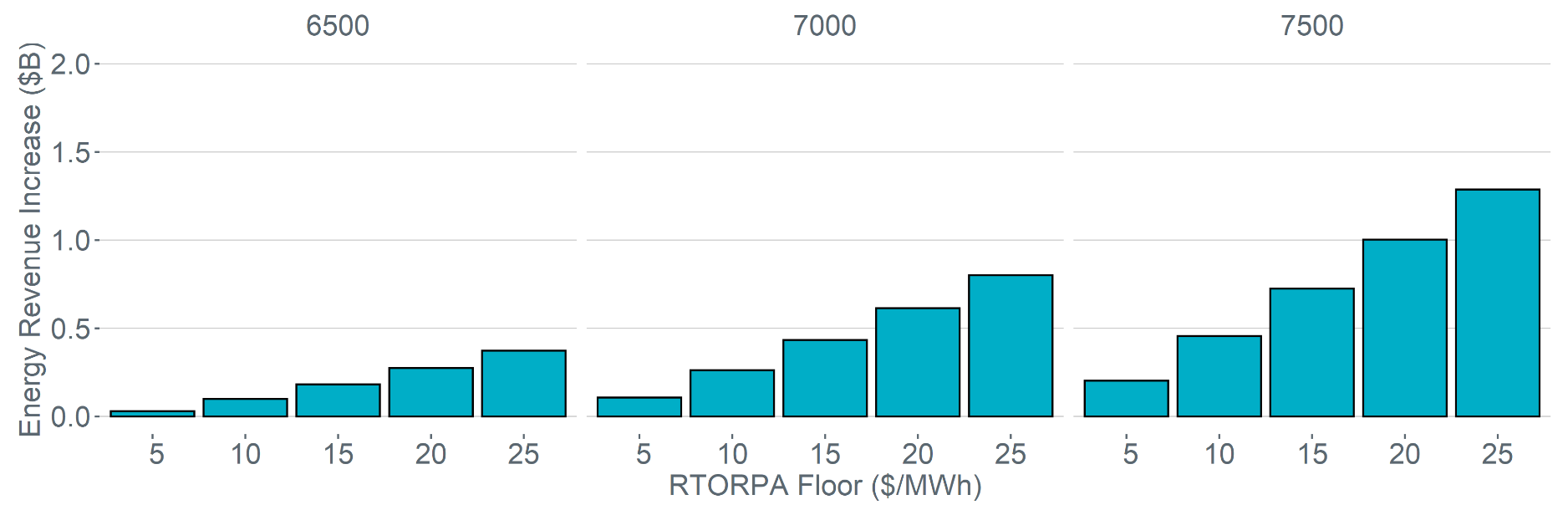 RTOLCAP Threshold
7,000

Intervals at or above RTOLCAP threshold  
95,375

Intervals below RTOLCAP threshold  11,222
6
2022 Energy Revenue Increase with RTORPA floor
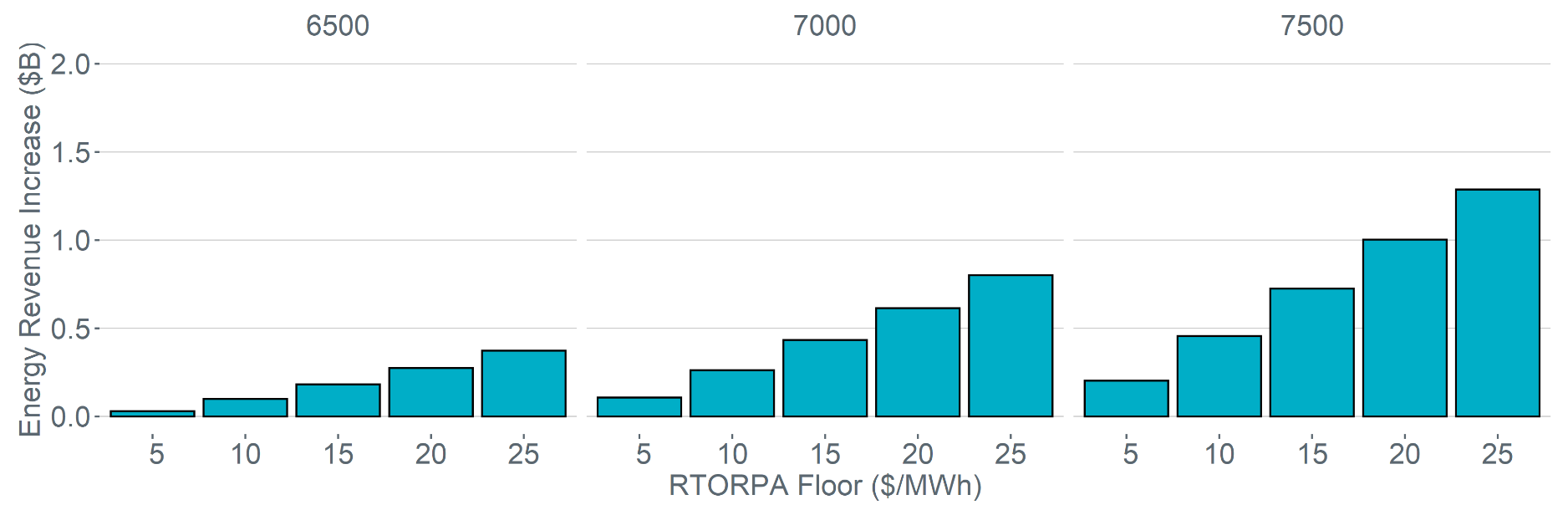 RTOLCAP Threshold
7,500

Intervals at or above RTOLCAP threshold  
90,859

Intervals below RTOLCAP threshold  15,738
7
2022 Headroom Revenue Increase with RTORPA floor
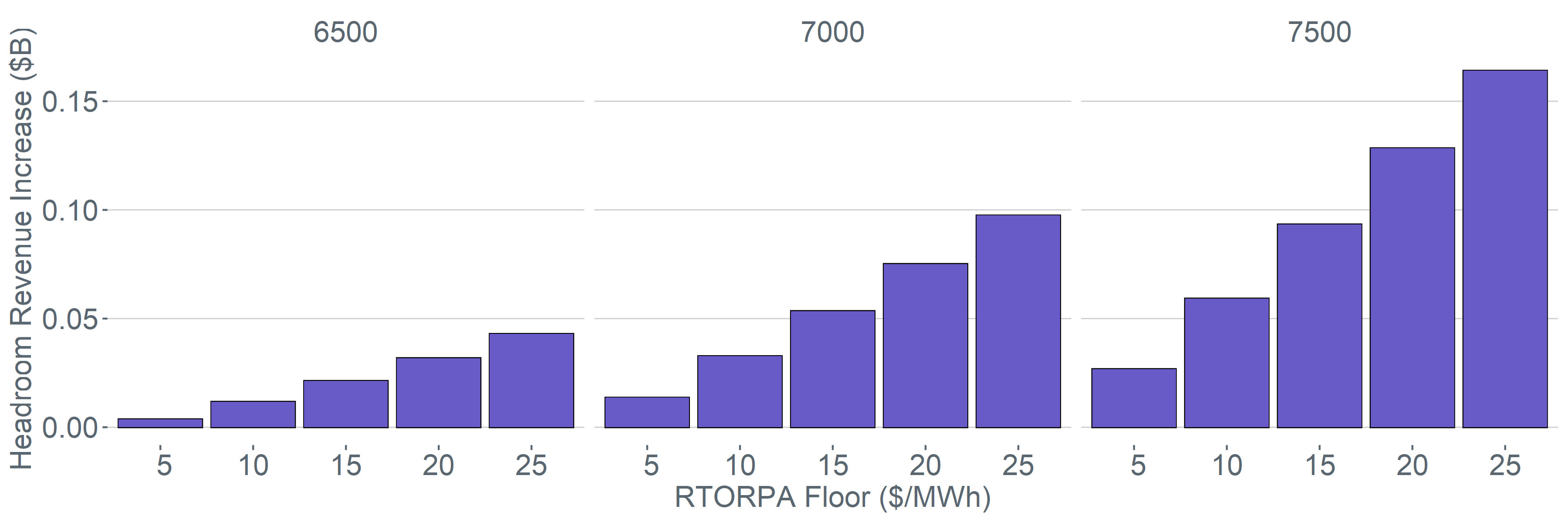 8